세개의 못
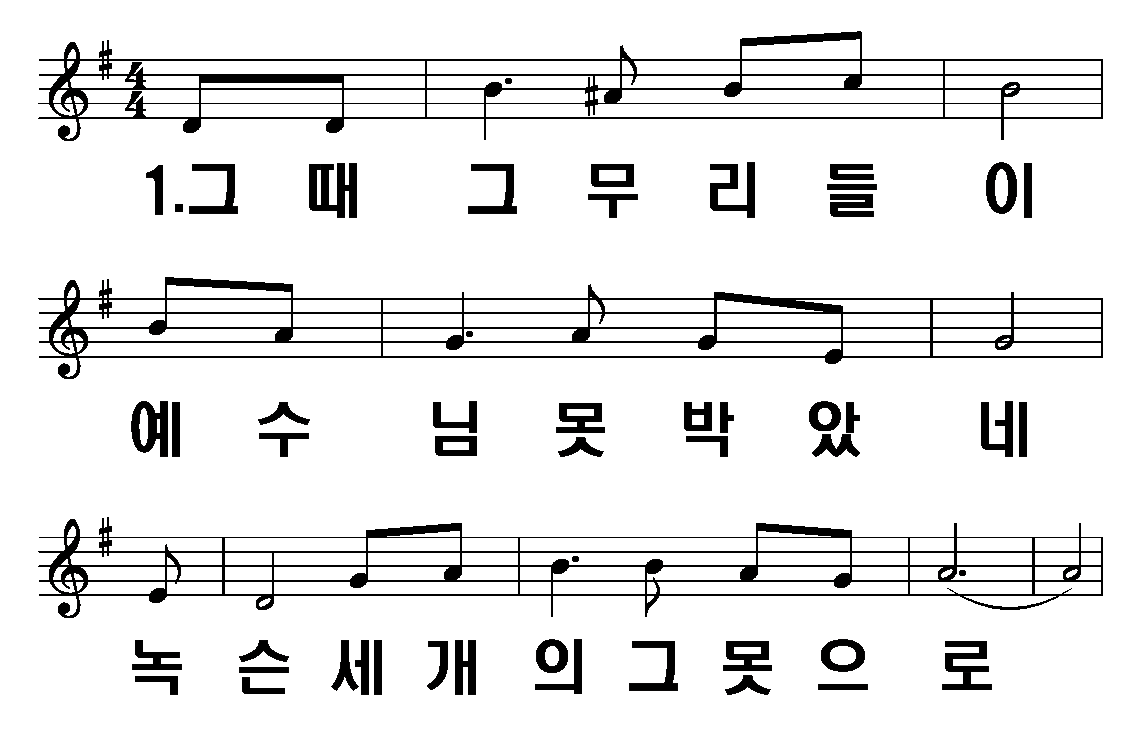 1절–1


2절-3


3절-5


4절-7
1/8
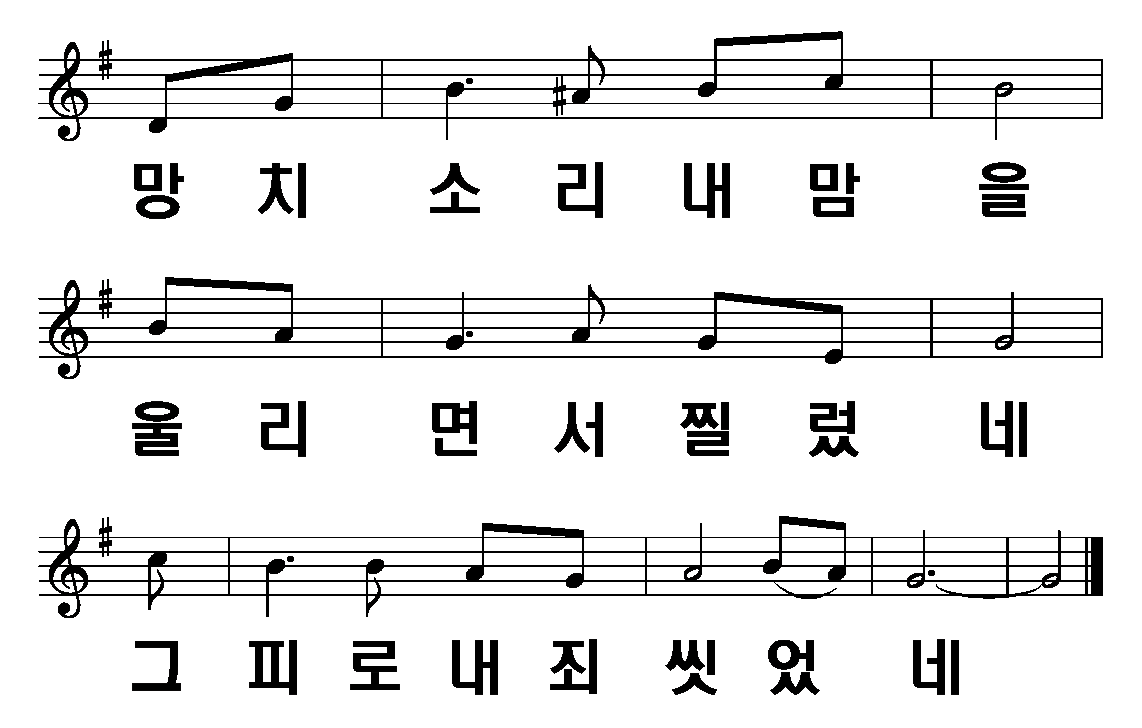 1절–1


2절-3


3절-5


4절-7
2/8
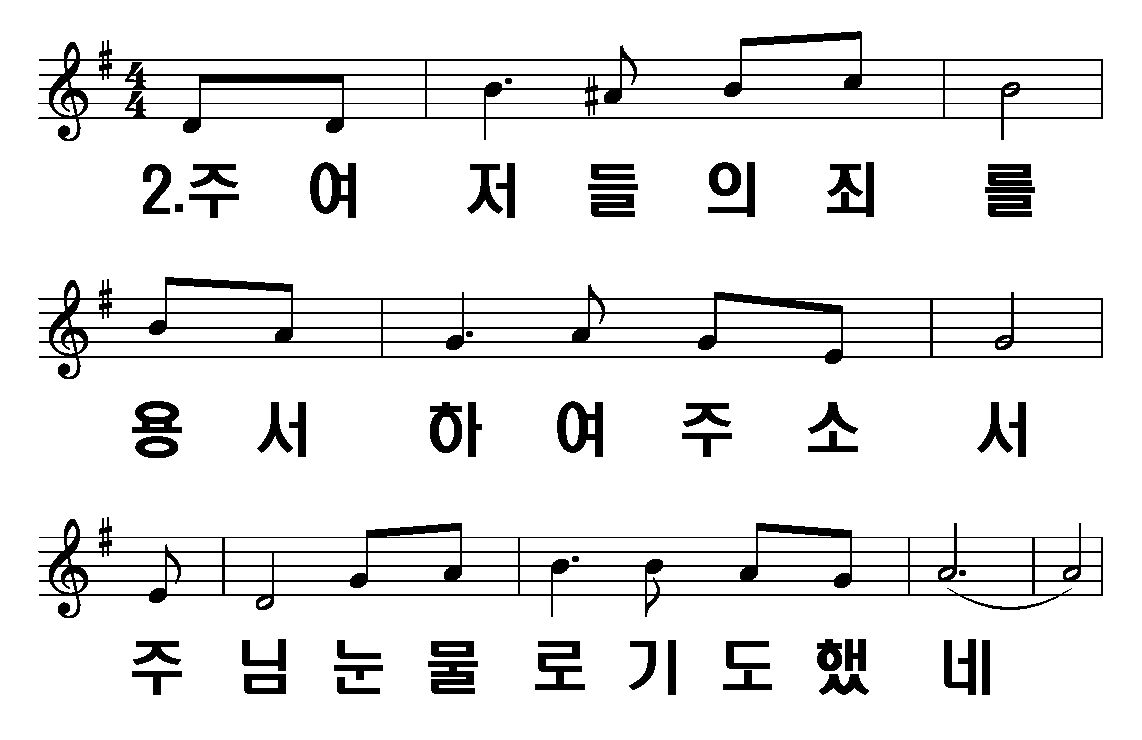 1절–1


2절-3


3절-5


4절-7
3/8
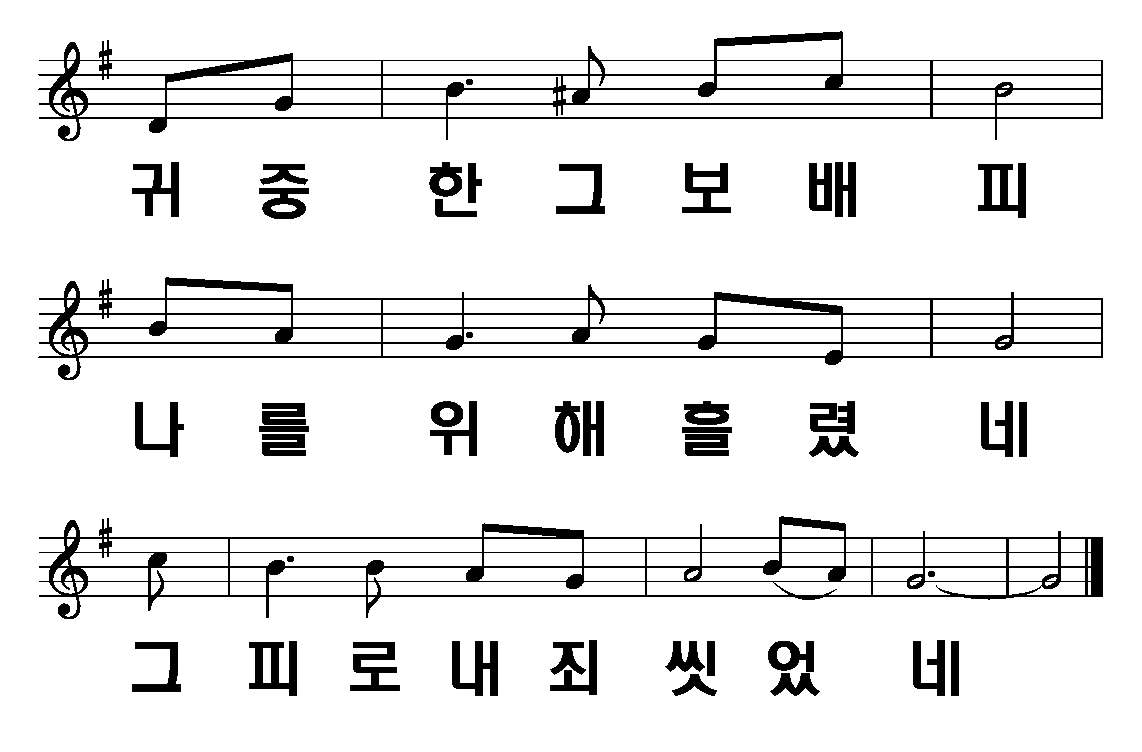 1절–1


2절-3


3절-5


4절-7
4/8
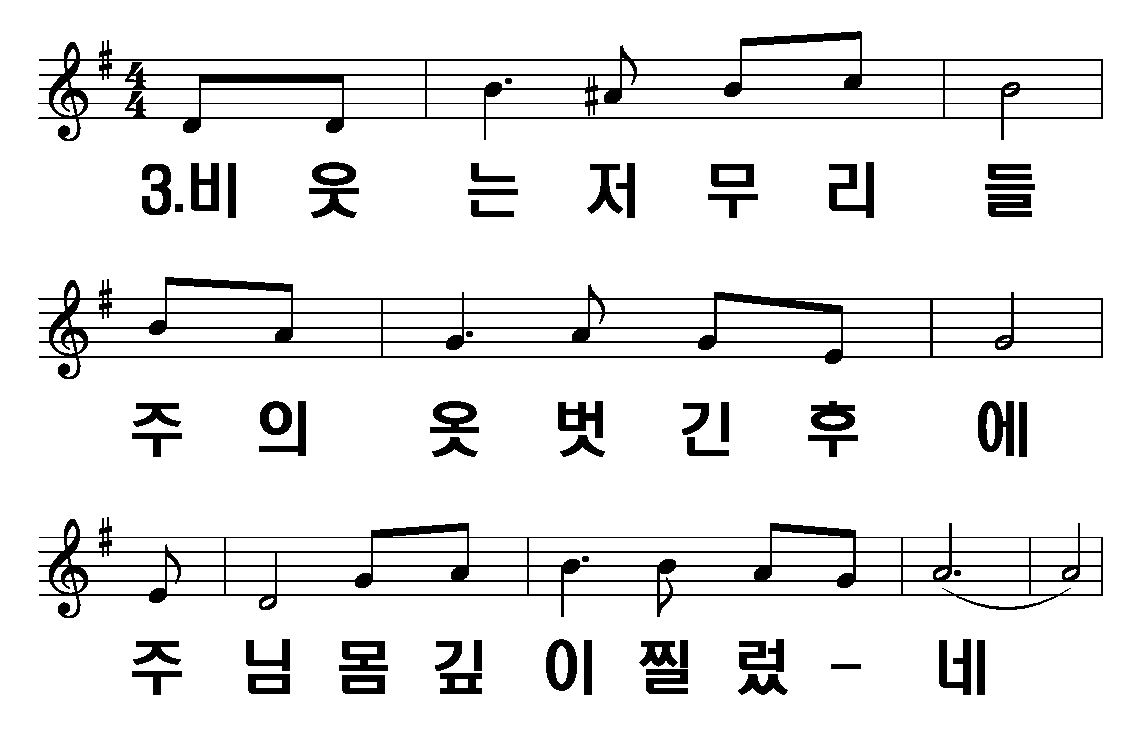 1절–1


2절-3


3절-5


4절-7
5/8
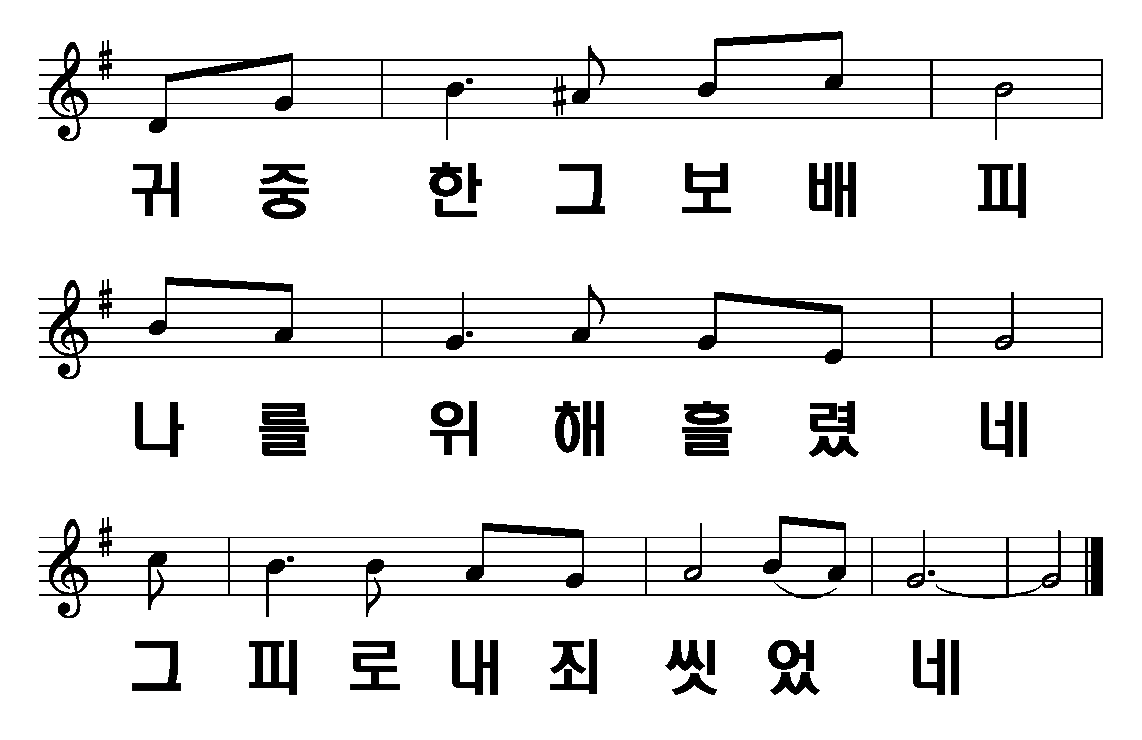 1절–1


2절-3


3절-5


4절-7
6/8
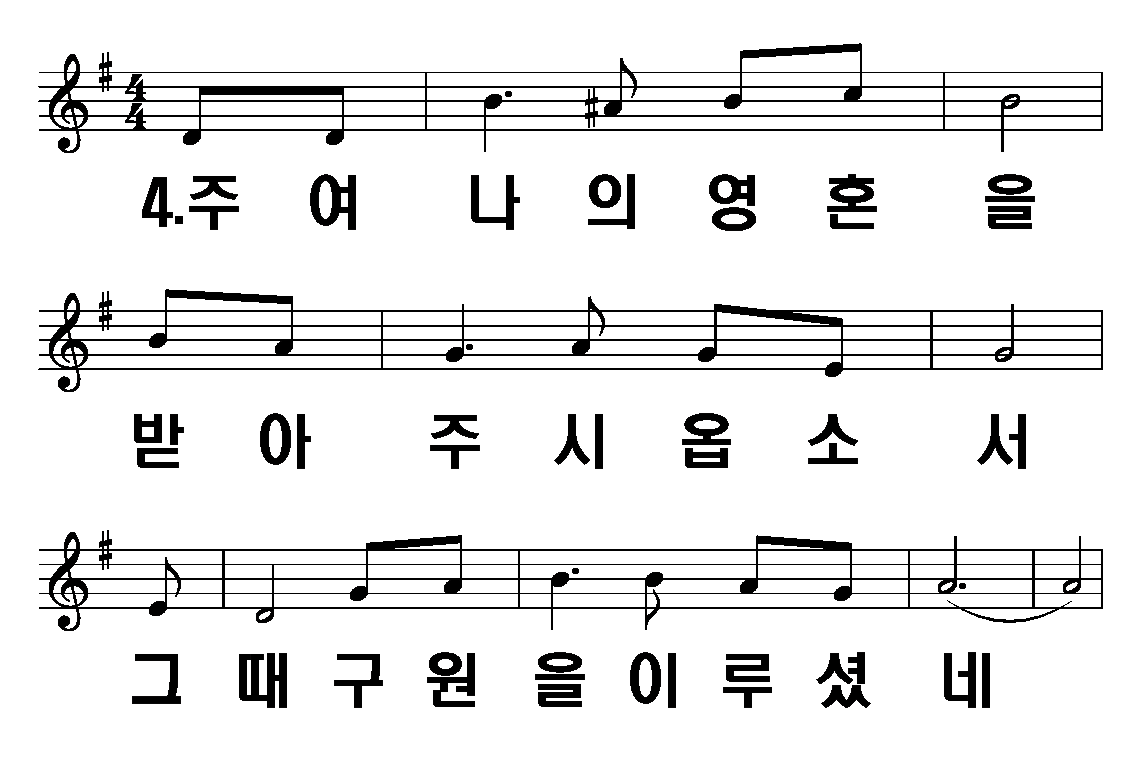 1절–1


2절-3


3절-5


4절-7
7/8
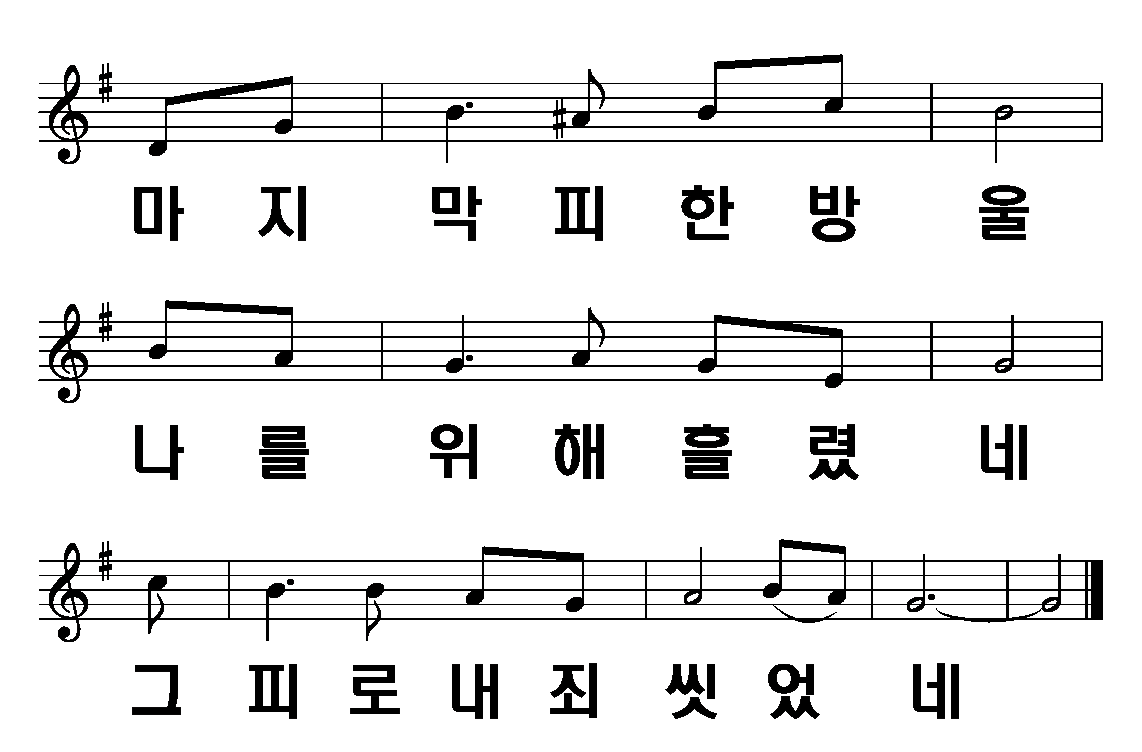 1절–1


2절-3


3절-5


4절-7
8/8